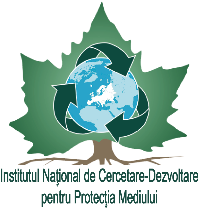 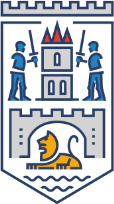 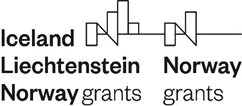 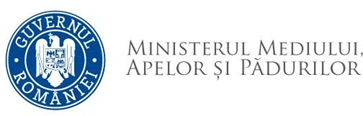 Lansarea proiectului ”Elaborarea planului de atenuare şi adaptare la schimbările climatice în municipiul Satu Mare”
27 ianuarie 2023 –
Elaborarea planului de atenuare și adaptare la schimbările climatice în municipiul Satu Mare
Monica Matei

Responsabil proiect partener
Working together for a green, competitive and inclusive Europe
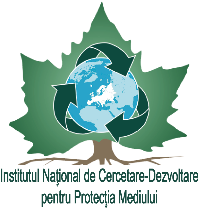 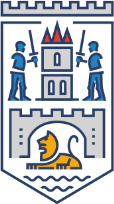 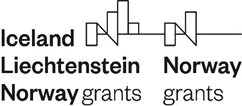 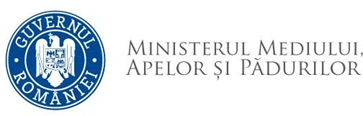 Cadrul integrat al schimbărilor climatice
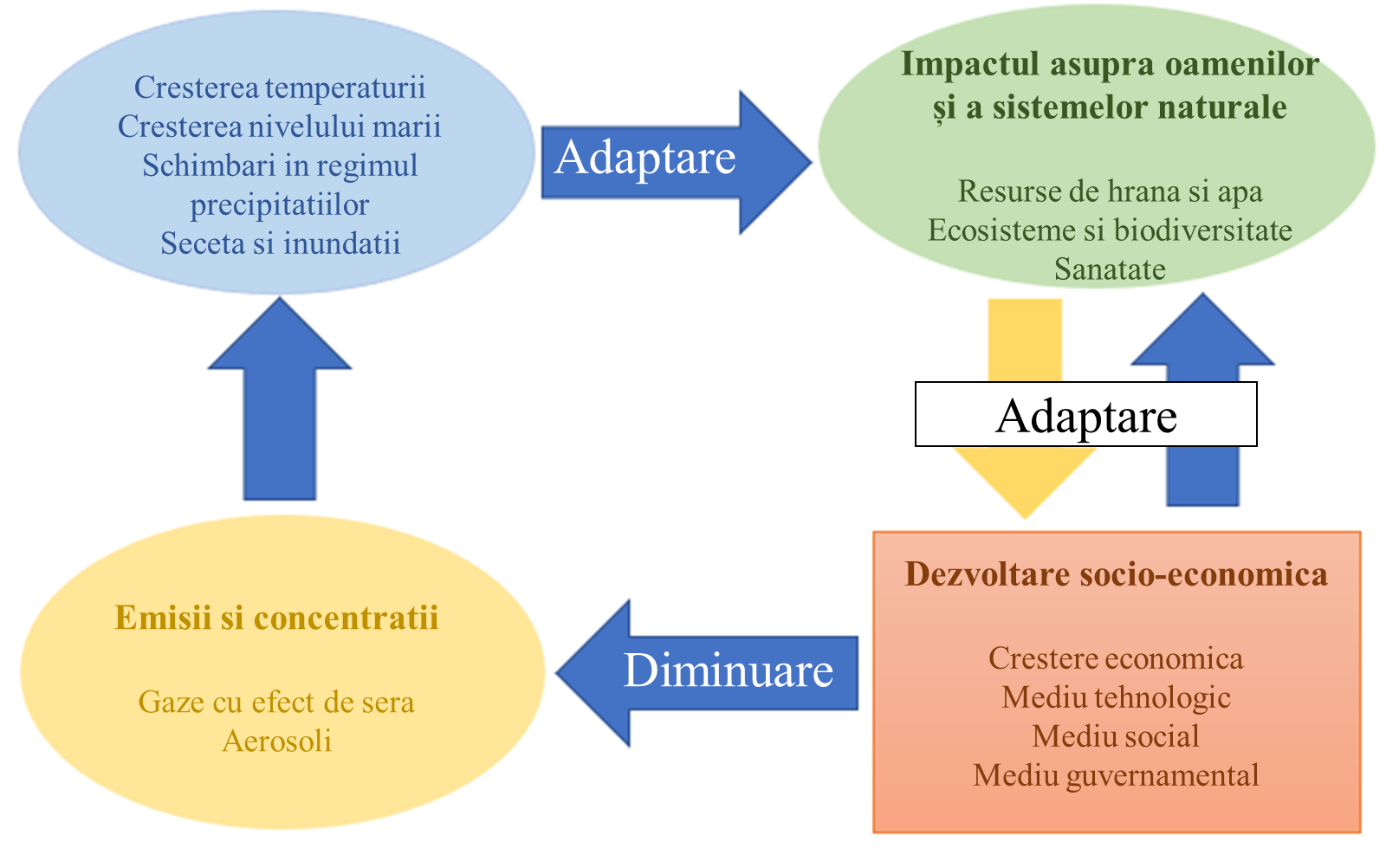 Working together for a green, competitive and inclusive Europe
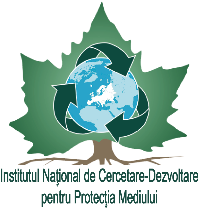 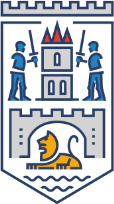 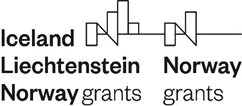 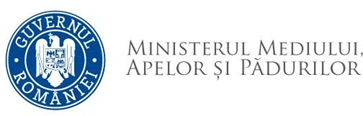 Activitatile proiectului
Activitatea A.1. Inventarul emisiilor de gaze cu efect de seră la nivelul municipiului Satu Mare

Activitatea A.2. Analiza climatului și a semnalului schimbării climei în municipiul Satu Mare

Activitatea A.3. Evaluarea riscurilor și vulnerabilităților la schimbările climatice

Activitatea A.4. Elaborarea planului de măsuri de atenuare și adaptare la schimbările climatice pentru municipiul Satu Mare

Activitatea A.5. Workshop de progres

Activitatea A.6. Informare și publicitate
Working together for a green, competitive and inclusive Europe
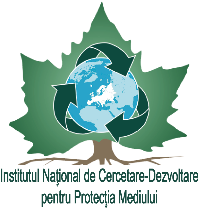 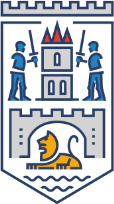 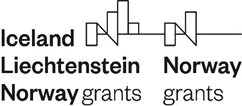 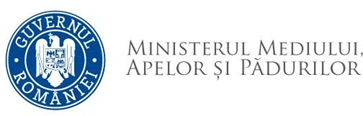 Structura activitatilor in legatura cu diagrama conceptuala privind impactul, vulnerabilitatea si adaptarea la schimbarile climatice
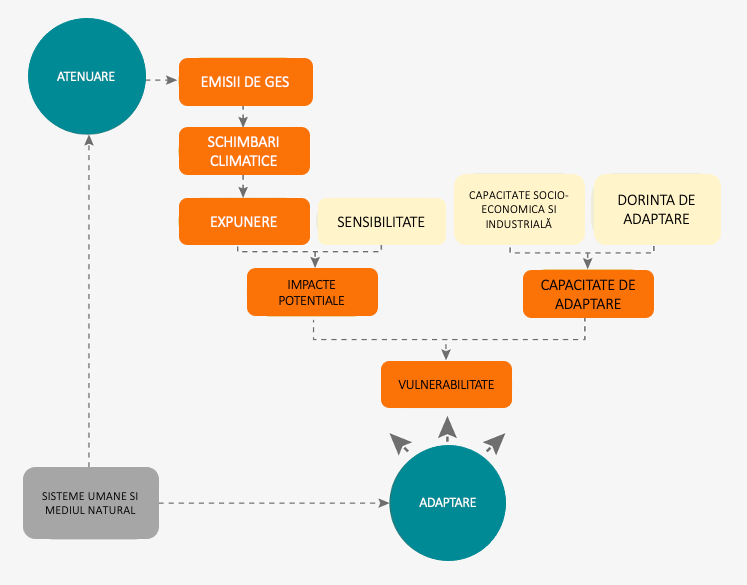 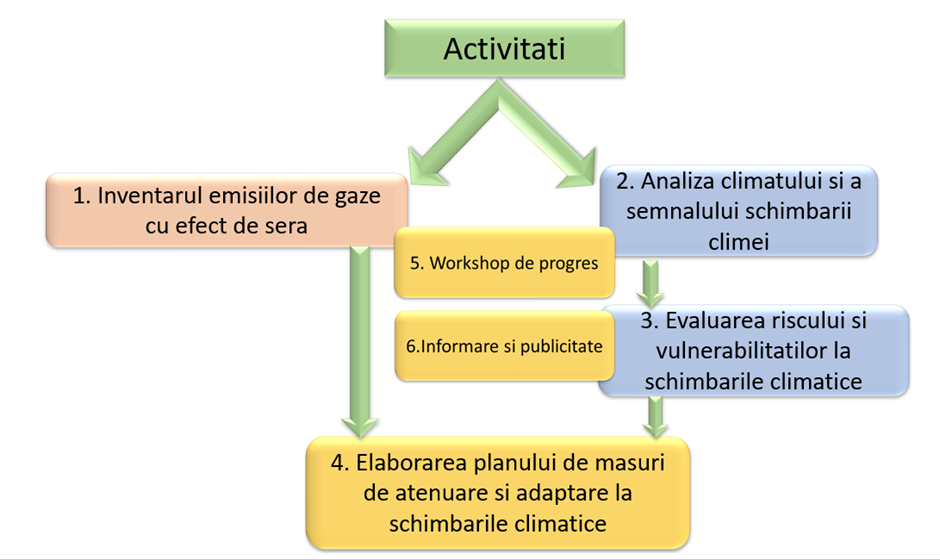 Diagrama conceptuala privind impactul schimbarilor climatice si adaptarea la efectele ecestora  (Raportul Agentiei Europene de Mediu, nr. 4/2008
Working together for a green, competitive and inclusive Europe
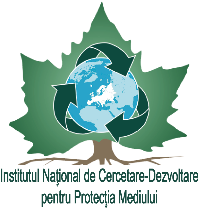 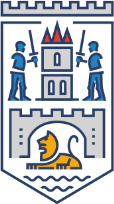 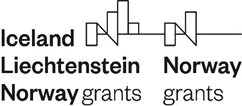 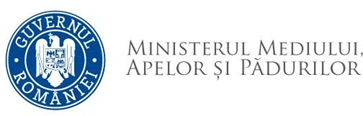 Contextul de mediu si tendintele proiectate
municipiul Satu Mare beneficiaza de un climat temperat continental moderat, cu relief specific de câmpie, cu o altitudine medie de 126 m față de nivelul mării, fiind strabatut de râul Someş

pe baza asezarii nordice a orasului, perioadele de iarna inregistreaza valori termice mai scazute (-17 °C) comparativ cu orasele situate in zona de vest a tarii

raul Somes strabate orasul pe directia E-V avand o curgere lina specifica zonei de campie (Campia Somesului) – inundabila in perioada in care se inregistreaza precipitatii abundente

Conform obiectivelor Conventiei Primarilor, pana in anul 2030, la nivelul municipiului sunt propuse urmatoarele obiective specific principale:

 Limitarea emisiilor de GES

 Imbunatatirea calitatii vietii cetatenilor printr-un mediu mai curat
Working together for a green, competitive and inclusive Europe
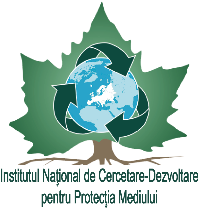 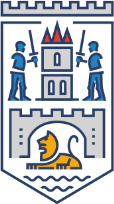 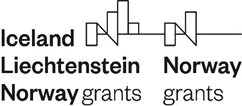 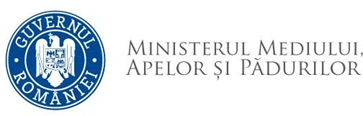 Rezultate anticipate
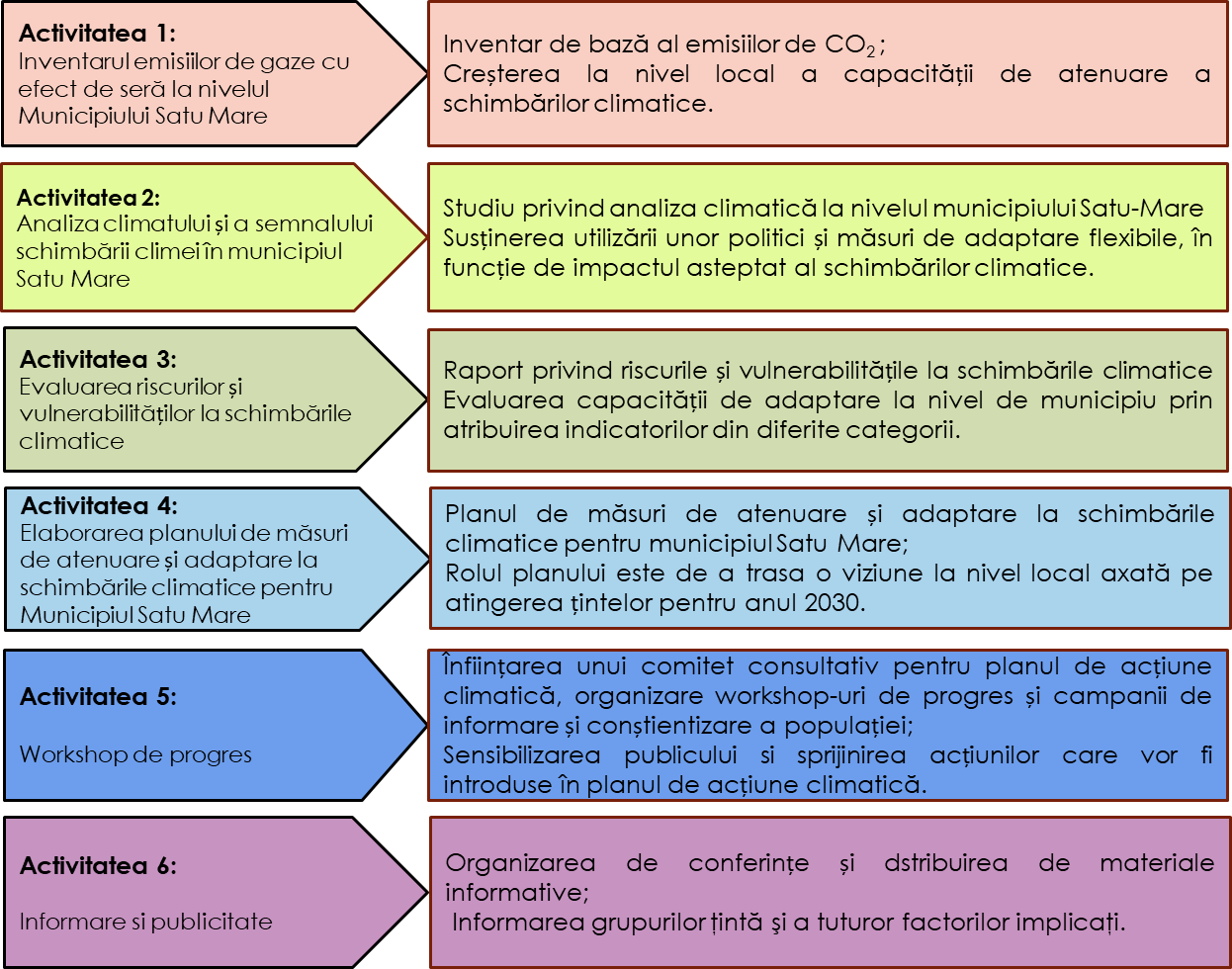 Working together for a green, competitive and inclusive Europe
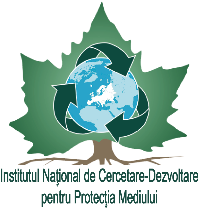 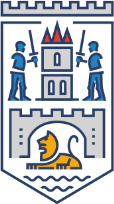 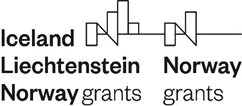 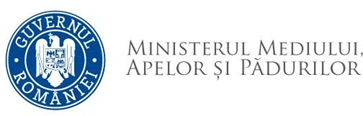 Activitatea A.1. Inventarul emisiilor de gaze cu efect de seră la nivelul municipiului Satu Mare
A.1.1 Colectarea datelor 
A.1.2 Realizarea inventarului de bază al emisiilor de gaze cu efect de seră
Principiul de inventariere al GES conform Conventiei Primarilor face referire la alegerea anului de referință in baza caruia se propune reducerea emisiilor de GES pana in anul 2030. Acesta presupune cuantificarea cantitatii de CO2 emisa in sectoarele cheie de activitate si permite identificarea principalelor surse antropice de emisii cu scopul prioritizarii măsurilor de reducere a acestora
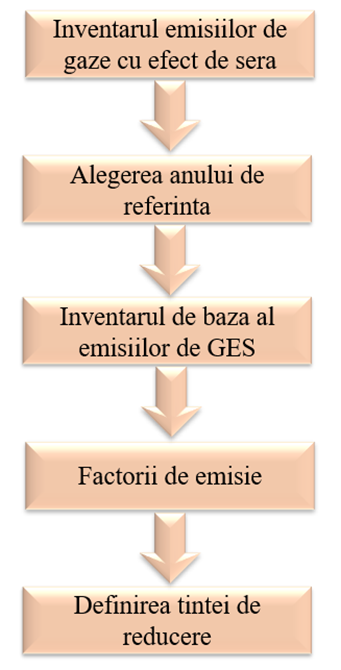 Cu ajutorul IEGES pentru anul de bază, care va fi structurat pe sectoare cheie de activitate se va stabili ulterior planul de acțiuni cu scopul de a contribui la atingerea țintei de reducere cu cel puțin 40% a emisiilor de GES până în 2030 față de anul de bază. 

Se vor identifica informațiile necesare pentru completarea datelor de inventar al emisiilor de gaze cu efect de seră, pentru anul de baza. 

Acestea constau în date de activitate (de exemplu consum de combustibil) și factorii de emisie pentru aceste activități (emisii de gaze cu efect de seră pentru valoarea unitară de combustibil consumat)

Datele necesare se vor colecta direct din sursele disponibile, iar alte date identificate se vor colecta cu ajutorul Comitetului Consultativ pentru componenta atenuare a planului de actiune climatică, stabilit în cadrul activității A.5.1.
Working together for a green, competitive and inclusive Europe
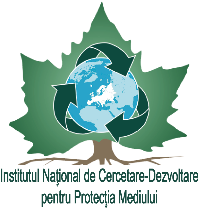 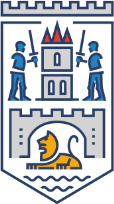 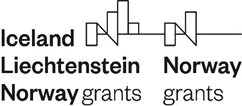 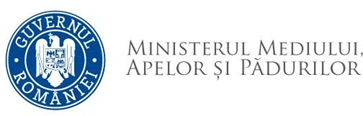 Activitatea A.1. Inventarul emisiilor de gaze cu efect de seră la nivelul municipiului Satu Mare
Cu scopul identificarii standardelor și instrumentelor necesare pentru a identifica sursele de emisii la nivelul municipiului, pentru a stabili obiective măsurabile și ambițioase de reducere a emisiilor, pentru a planifica strategii eficiente de reducere și pentru a urmări progresul acestora, va fi utilizat Protocolul global pentru inventarele de emisii de gaze cu efect de seră la scară comunitară (GPC)
GPC este un standard recunoscut la nivel global în conformitate cu liniile directoare ale IPCC: concretizat la nivelul mediului urban prin
 Convenția Primarilor pentru Climă și Energie
Cu ajutorul datelor de inventar din anul de baza se vor identifica măsuri de reducere a gazelor cu efect de seră (Activitatea A.4.1), a căror intensitate necesară de reducere se va dimensiona cu scopul de a contribui la ținta pentru anul 2030.
Working together for a green, competitive and inclusive Europe
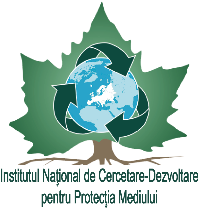 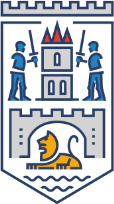 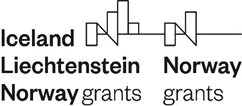 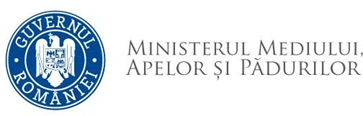 Energie (surse stationare)
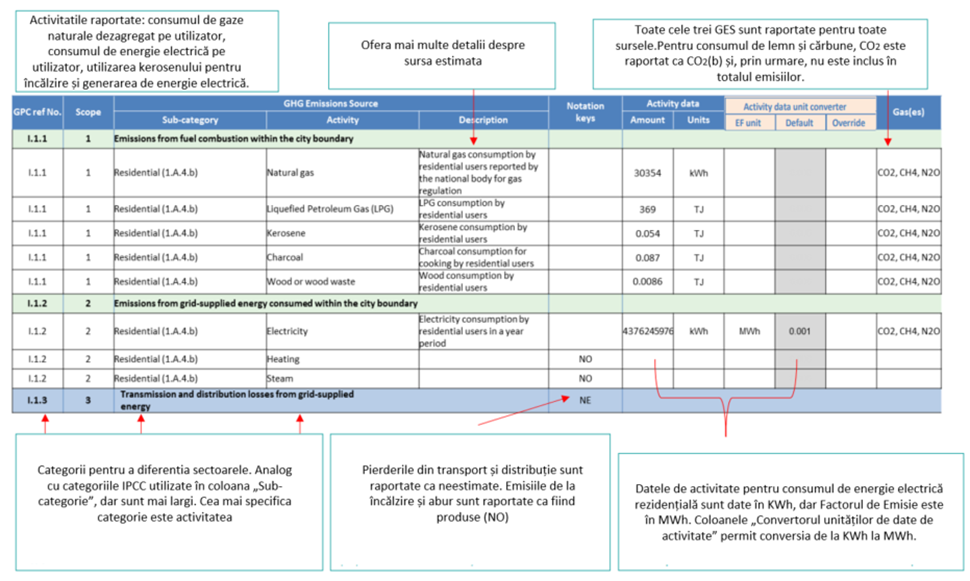 • Cărbune folosit pentru încălzirea locuinței

• Gaz îmbuteliat folosit pentru uz casnic

• Utilizarea gazelor naturale pe subsector

• Generarea de energie
Necesarul de date pentru inventarul  emisiilor din acest sector cuprinde datele despre consumul total de combustibil, sau consumul pe cap de locuitor, care sunt de regula cuantificate de autoritatile locale. Statisticile naționale furnizează uneori consumul total impartit pe principalele sectoare. Daca aceste date lipsesc, aprecierea valorilor ar putea fi aplicata, de exemplu, prin consultări cu furnizorii de energie
Working together for a green, competitive and inclusive Europe
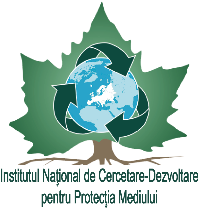 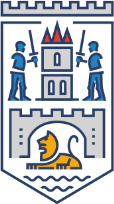 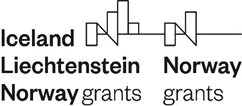 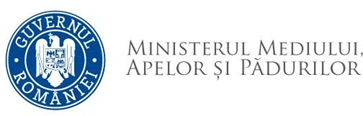 Activitatea A.2: Analiza climatului și a semnalului schimbării climei în municipiul Satu Mare
A.2.1 Analiza climatului prezent și a variabilității climatice
A.2.2 Proiecția climatului pentru perioada 2021-2030
Analiza climatului face parte din pașii inițiali ai procesul de analiză a riscurilor climatice

Cadrul de analiză potrivit pentru orașele de dimensiuni medii si mici este cel bazat pe indicatori, astef ca vor fi organizate dezbateri și vor fi colectare informații cu ajutorul Comitetului Consultativ avand la baza hazardele climatice care au afectat localitatea

Vor fi analizate principalele evenimente meteorologice care au afectat municipiul, incluzand analiza tendintelor variabilelor climatice relevante precum temperatura si precipitatiile 

Proiecția climatului pentru perioada 2021-2030, va analiza tendința prognozata a hazardelor climatice, prin evaluarea indicatorilor calitativi si cantitativi privind frecvența și probabilitatea de apariție a acestora

Rezultatele acestei activități sunt necesare pentru analiza riscurilor climatice

Pe baza indicatorilor climatici, hazardele si impactului acestora se vor intersecta în cadrul activității următoare cu vulnerabilitațile la aceste amenințări, pentru diferitele sectoare de activitate
Working together for a green, competitive and inclusive Europe
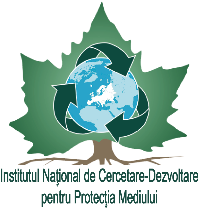 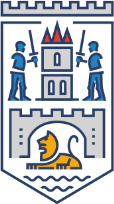 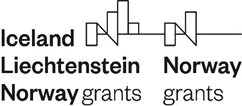 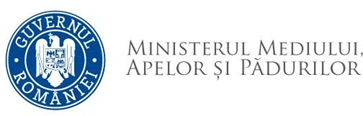 Identificarea hazardelor naturale care influențează o anumită zonă
Identificarea hazardelor
Activitatea A.2: Analiza climatului și a semnalului schimbării climei în municipiul Satu Mare
Calcularea probabilitatii unor hazarde multiple
Calcularea amplorii hazardelor multiple
Analiza interacțiunii hazardelor
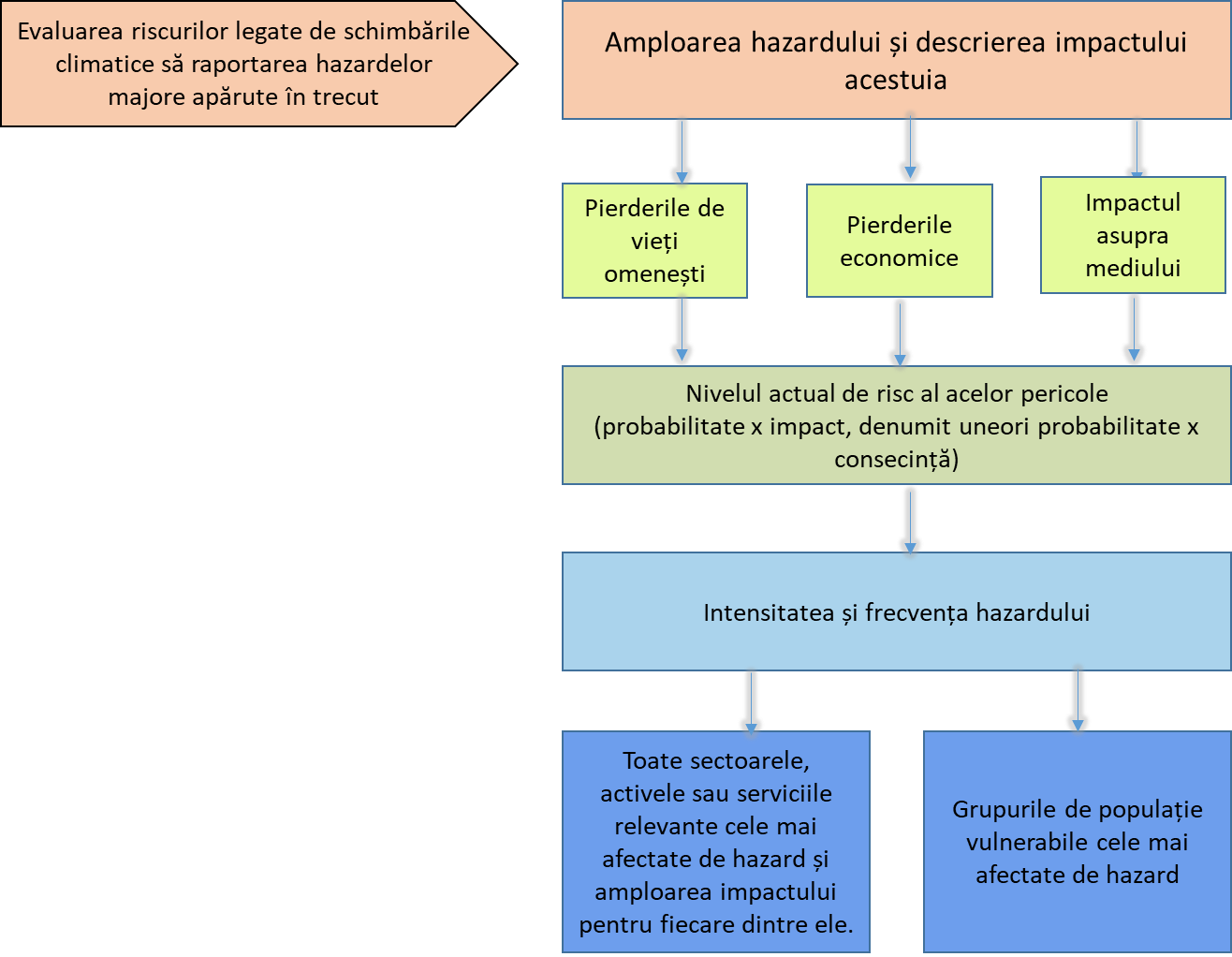 Identificarea elementelor expuse acestor hazarde
Analiza expunerii
Calcularea pagubei posibile pentru expunere
Analiza vulnerabilității
Pentru evaluarea riscului in contextul unor hazarde, există cinci componente principale: (1) identificarea hazardelor: se identifica ce hazarde naturale influențează o anumită zonă; (2) analiza interacțiunii hazardelor: se calculeaza probabilitatea și amploarea riscurilor multiple care apar împreună; (3) analiza expunerii: identificarea elementelor expuse acestor hazarde; (4) analiza vulnerabilității: se calculeaza pierderea posibilă in caz de expunere, în condiții cauzate de hazarde individuale sau multiple de amploare variabilă; și (5) hartă de risc la hazarde pentru regiunea de studiu care arata distributia spatiala a pericolelor individuale.
Realizearea unei curbe/harti
Curba/harta riscului multi hazard
Working together for a green, competitive and inclusive Europe
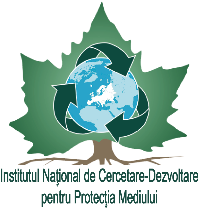 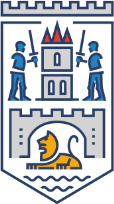 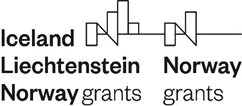 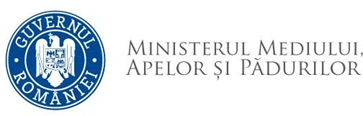 Activitatea A.2: Analiza climatului și a semnalului schimbării climei în municipiul Satu Mare
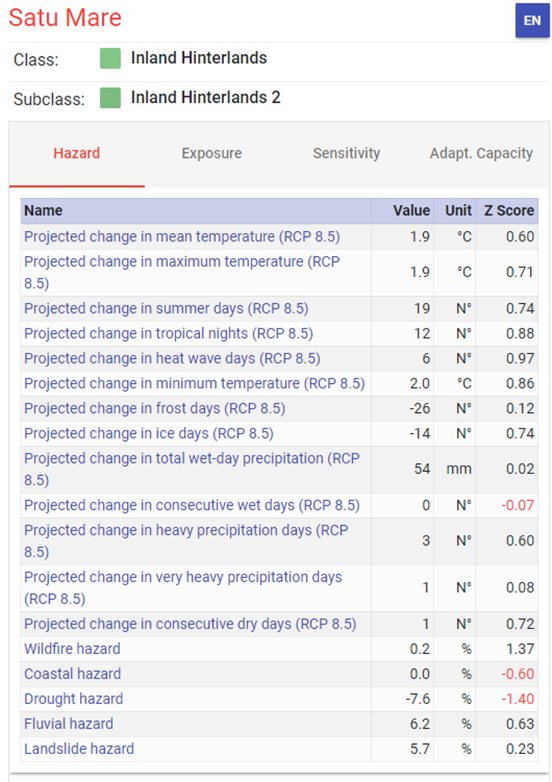 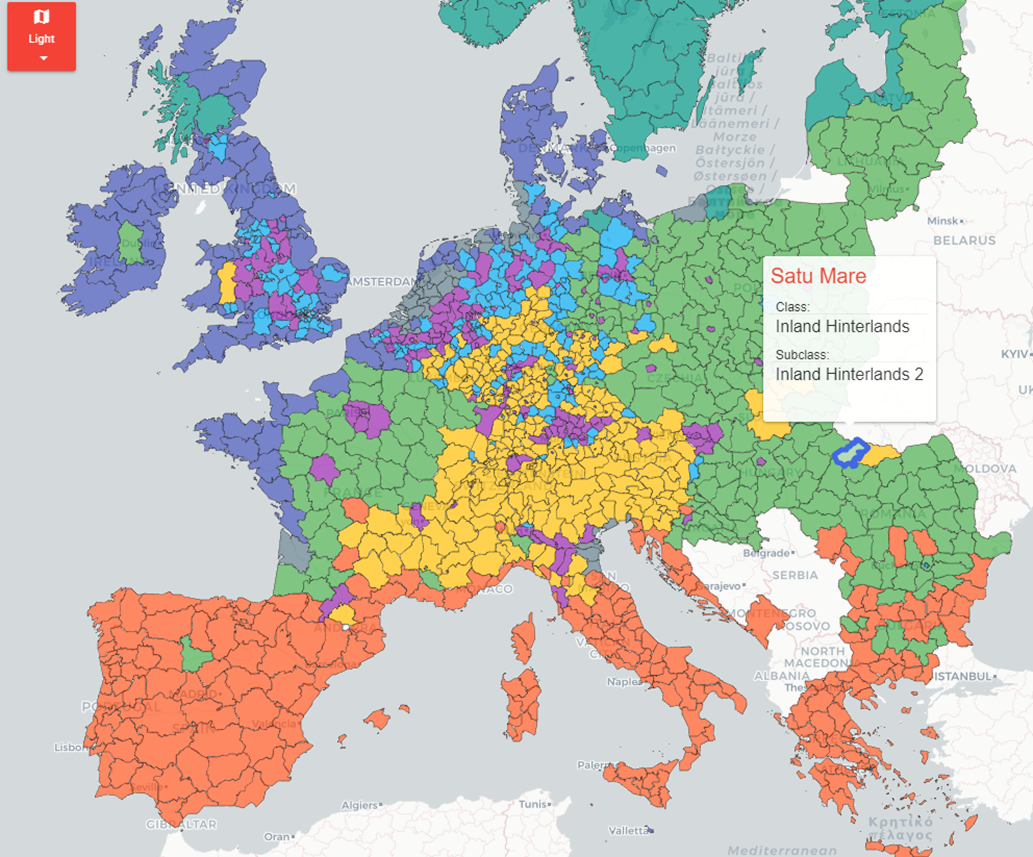 The European Climate Risk Typology (http://european-crt.org/index.html), dezvoltat in cadrul proiectului European RESIN- sprijină strategia, planificarea și acțiunea de adaptare și reziliență, oferind utilizatorilor mijloacele de a vizualiza, descrie, compara și analiza riscul climatic în orașele și regiunile europene.
Working together for a green, competitive and inclusive Europe
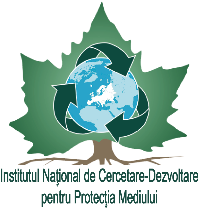 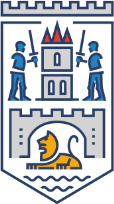 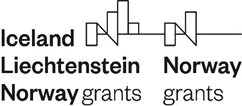 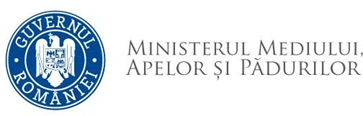 Activitatea A.3. Evaluarea riscurilor și vulnerabilităților la schimbările climatice
A.3.1 Identificarea sectoarelor de activitate și a zonelor vulnerabile
A.3.2 Prioritizarea sectoarelor de adaptare
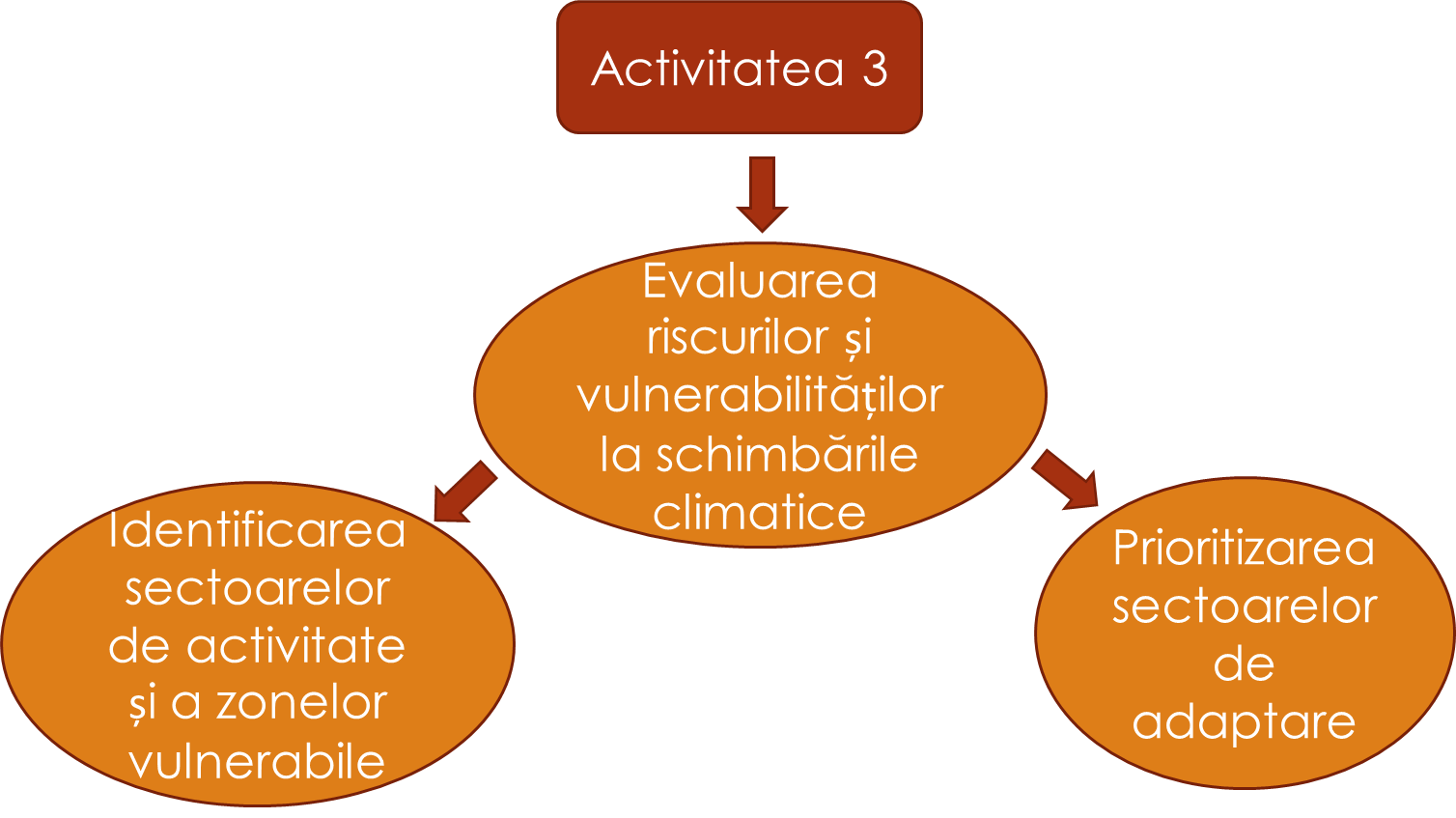 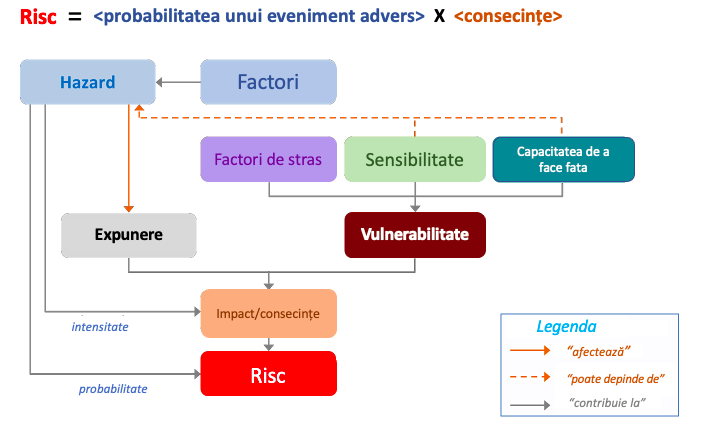 In cadrul acestei activități se vor identifica indicatori calitativi si cantitativi care descriu vulnerabilitățile urbane asociate hazardelor climatice, pe baza cărora se vor evalua riscurile la schimbarile climatice.
Working together for a green, competitive and inclusive Europe
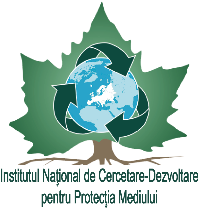 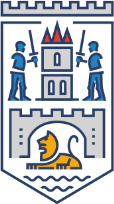 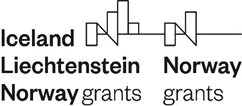 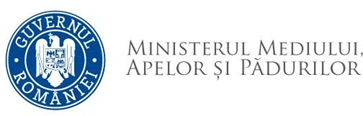 Activitatea A.3. Evaluarea riscurilor și vulnerabilităților la schimbările climatice
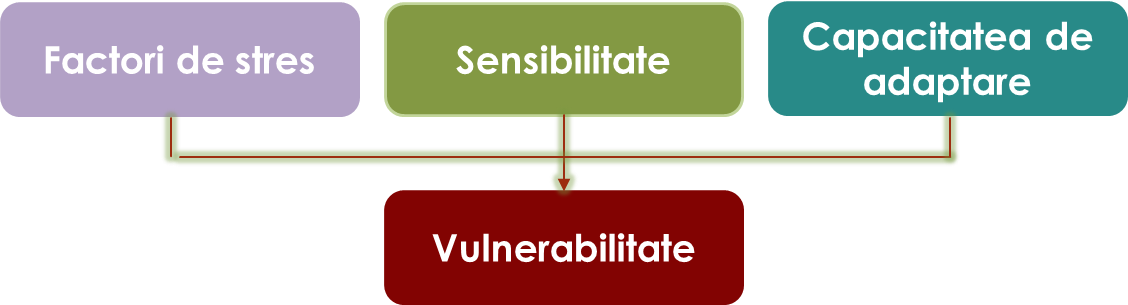 Vulnerabilitatea reprezintă măsura în care un sistem poate fi afectat în urma impactului unui hazard și cuprinde totalitatea condiţiilor fizice, sociale, economice și de mediu care mărește susceptibilitatea sistemului respective

Aceasta este descrisa ca o funcție a indicilor de expunere, sensibilitate și capacitate de adaptare.
Pașii principali pentru agregarea componentelor principale in evaluarea vulnerabilității
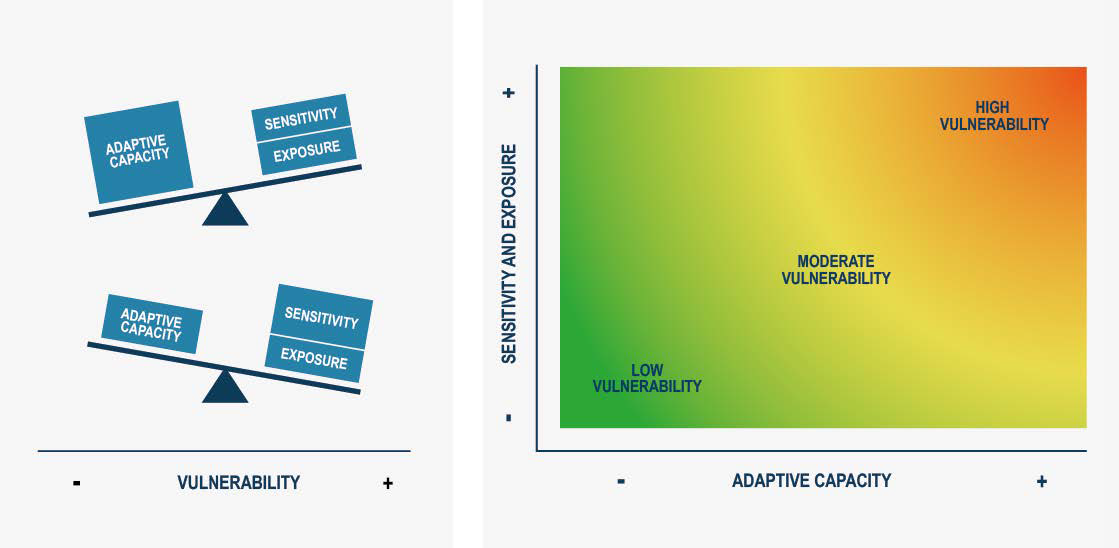 Working together for a green, competitive and inclusive Europe
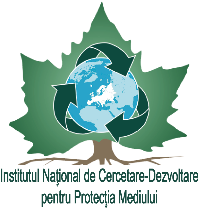 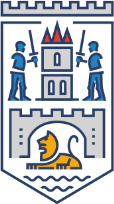 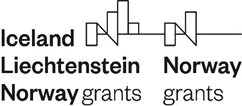 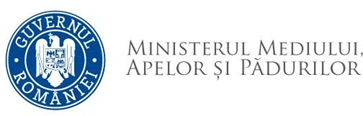 Activitatea A.3. Evaluarea riscurilor și vulnerabilităților la schimbările climatice
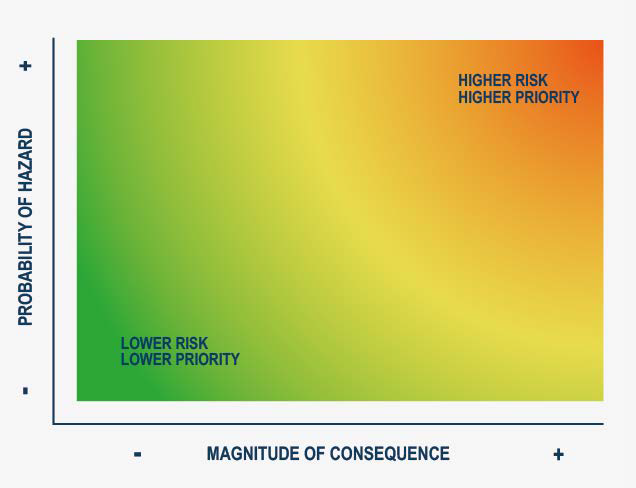 Evaluarea vulnerabilității reprezinta un pas preliminar pentru viitoarea evaluare a riscurilor: prin determinarea vulnerabilității se poate efectua evaluarea riscurilor pentru un anumit tip de impact la care comunitatea prezinta un risc ridicat
În cadrul evaluarii schimbărilor climatice, riscul este definit, în general, ca fiind produsul consecințelor unui impact și al probabilității apariției acestuia sau, mai simplu: 

RISC = consecință x probabilitate de apariție.
Working together for a green, competitive and inclusive Europe
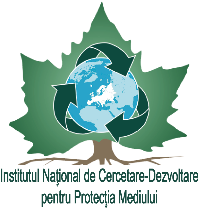 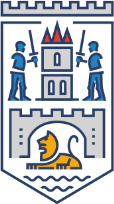 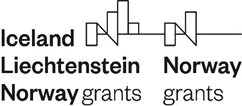 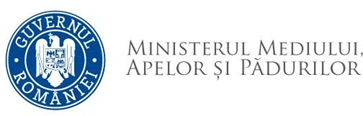 Activitatea A.3. Evaluarea riscurilor și vulnerabilităților la schimbările climatice
Se atribuie calificative pentru fiecare hazard semnificativ identificat in activitatea anterioara
Se analizeaza cantitativ 
prin indicatori specifici principalele riscuri
Working together for a green, competitive and inclusive Europe
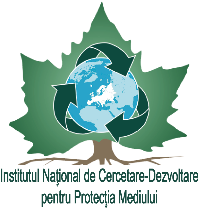 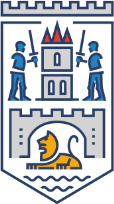 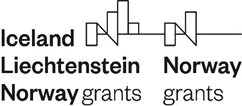 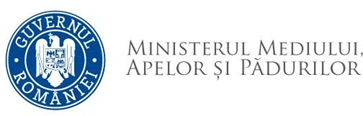 Activitatea A.3. Evaluarea riscurilor și vulnerabilităților la schimbările climatice
Analiza cantitativa a riscului (indicatori de vulnerabilitate)
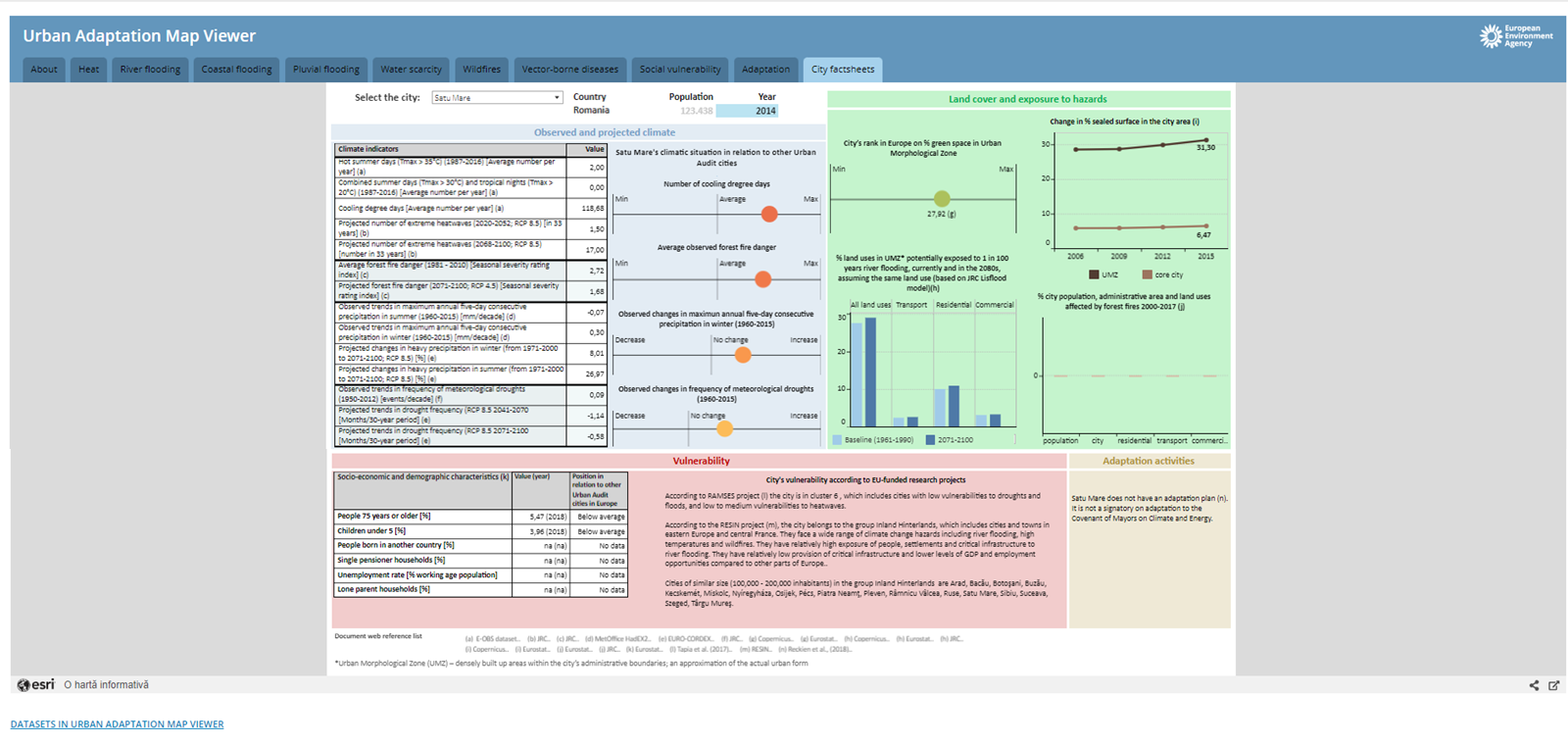 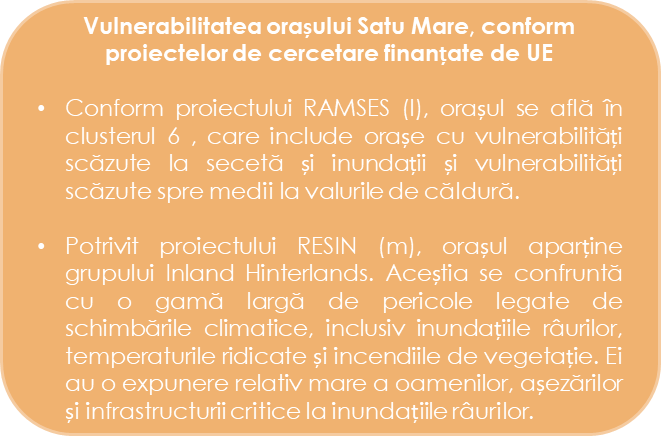 Conform proiectului RESIN, orașul aparține grupului de Lunci Inundabile, care include orașe care se confrunta cu o gamă largă de vulnerabilitati legate de schimbările climatice, printre care amintim inundațiile râurilor, temperaturile ridicate și incendiile de vegetație.
Working together for a green, competitive and inclusive Europe
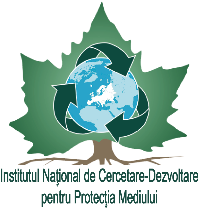 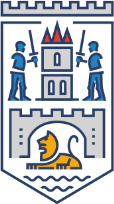 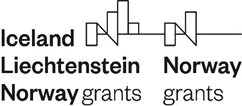 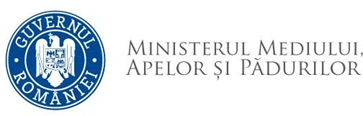 Activitatea A.4. Elaborarea planului de măsuri de atenuare și adaptare la schimbările climatice pentru Municipiul Satu Mare
Planul de măsuri va fi elaborat pe baza cunoștințelor solide a situației locale în ceea ce privește emisiile de gaze cu efect de seră, precum și a extremelor climatice, a vulnerabilităților identificate și a sectoarelor afectate

Planul va conține acțiunile strategice pe care autoritatea locală intenționează să le întreprindă pentru a-și îndeplini angajamentele până în 2030. Implicarea părților interesate va fi clar specificată, astfel încât procesul de planificare să fie clar și coerent. 

Planul va descrie modul în care cetățenii și părțile interesate au fost implicați în elaborarea acestuia și modul în care vor fi implicați în procesul de implementare. 

Se vor selecta măsuri cheie dintr-o listă extinsă, în urma prioritizării acestora pe categorii de importanță și ținând cont de capacitatea de implementare a acestora. 

Planul cu măsurile selectate va conține detalierea acestora în privința termenelor, responsabililor, costurilor și finanțării.
Working together for a green, competitive and inclusive Europe
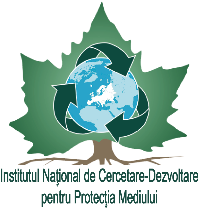 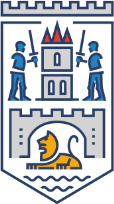 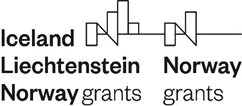 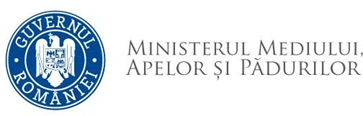 Activitatea A.4. Elaborarea planului de măsuri de atenuare și adaptare la schimbările climatice pentru Municipiul Satu Mare
A.4.1 Elaborarea planului de măsuri de atenuare la schimbările climatice pentru Municipiul Satu Mare se va face ținând cont de datele de inventar pentru anul de bază.  Se vor identifica măsuri în sectorele cheie ale orașului și se vor ierarhiza în funcție de potențialul de reducere a gazelor cu efect de seră, capacitatea de implementare și tintele de reducere. Măsurile vor fi dezbătute în comitetul consultativ și prin implicarea factorilor interesați

A.4.2 Elaborarea planului de măsuri de adaptare la schimbările climatice pentru Municipiul Satu Mare - pe baza ierarhizării sectoarelor de activitate în privința riscurilor climatice (A.3.2) și a capacității de adaptare se va contura o listă de măsuri de adaptare.  Măsurile de adaptare vor fi ierarhizate prin dezbaterea lor în comitetul consultativ.


Realizarea planului de măsuri este un pas în procesul de adaptare și diminuare la schimbările climatice prin care se inițiază punerea în aplicare a măsurilor prevăzute. Rolul planului este de a trasa o viziune la nivel local, bazată pe experiența anterioară și axată pe atingerea țintelor pentru anul 2030.
Working together for a green, competitive and inclusive Europe
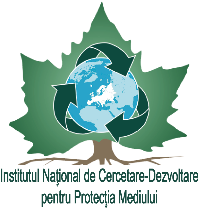 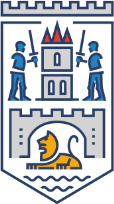 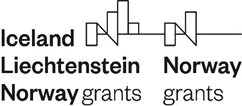 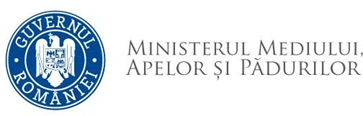 Activitatea A.5. Workshop de progres
A.5.1 Crearea unui comitet consultativ pentru componenta atenuare a planului de acțiune climatică
A.5.2. Workshop de progres la 6 luni de la implementare și derularea de campanii de conștientizare şi informare a populației
A.5.3. Workshop de progres la 9 luni de la implementare și derularea de campanii de conștientizare şi informare a populației
Comitetul consultativ va sprijini atat punerea în aplicare a planului de acțiune, cât și diseminarea cunoștințelor privind acțiunile climatice. 

În cadrul workshop-urilor de progres, vor fi derulate și campanii de conștientizare şi informare a populației (A.5.2, A.5.3), care vor viza furnizarea de informații despre schimbările climatice și pregătirea populației locale pentru situații meteorologice extreme.

Această activitate este în concordanță cu cele precizate în Pactul Climatic European, care își propune să   asigure spațiul necesar colaborării pentru a combate schimbările climatice, cu implicarea tuturor categoriilor sociale.
Working together for a green, competitive and inclusive Europe
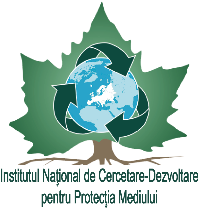 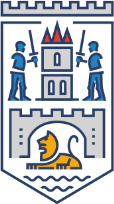 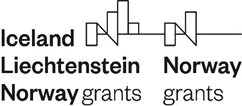 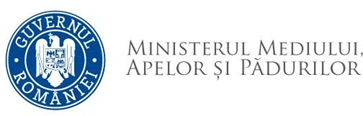 Activitatea A.6: Informare și publicitate
A.6.1 Conferința de început a proiectului

A.6.2 Realizarea materialelor de vizibilitate, promoționale, realizarea panoului publicitar și a plăcii permanente

A.6.3 Conferinta de final a proiectului.
Working together for a green, competitive and inclusive Europe
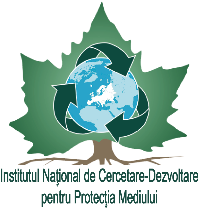 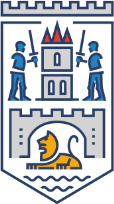 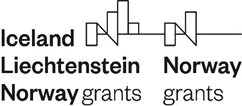 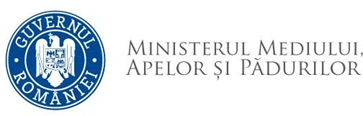 Va multumim pentru atentie
Formula  Succesului:
Working together for a green, competitive and inclusive Europe